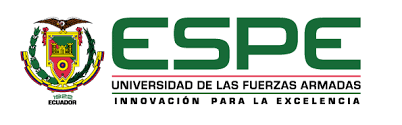 DEPARTAMENTO DE CIENCIAS ECONÓMICAS, ADMINISTRATIVAS Y DE COMERCIO

CARRERA DE CONTABILIDAD Y AUDITORIA

TRABAJO DE TITULACIÓN PREVIO A LA OBTENCIÓN DEL TÍTULO DE CONTADOR PÚBLICO AUTORIZADO (CPA)

 
TEMA: “INCIDENCIA DEL SISTEMA DE PRECIOS EN EL COMPORTAMIENTO DE LOS RESULTADOS DE LAS EMPRESAS ARTESANALES DE FABRICACIÓN DE MUEBLES DE MADERA EN LA PARROQUIA HUAMBALÓ”


AUTOR: TUL TIPANTUÑA, LILIANA MERCEDES

TUTOR: ECO. SORIA RODRÍGUEZ, GALO ANÍBAL

SANGOLQUÍ, 2018
ÍNDICE
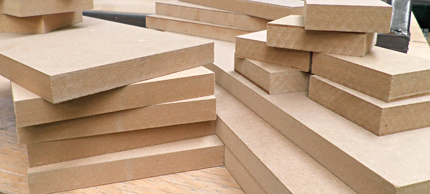 Reseña del sector artesanal
Planteamiento del problema
Objetivo general, específicos e hipótesis 
Marco teórico 
Marco metodológico 
Análisis de resultados
Propuesta
Conclusiones y recomendaciones
RESEÑA DE LA POBLACIÓN OBJETO DE ESTUDIO
HUAMBALÓ
Tradición ebanista de naturaleza artesanal
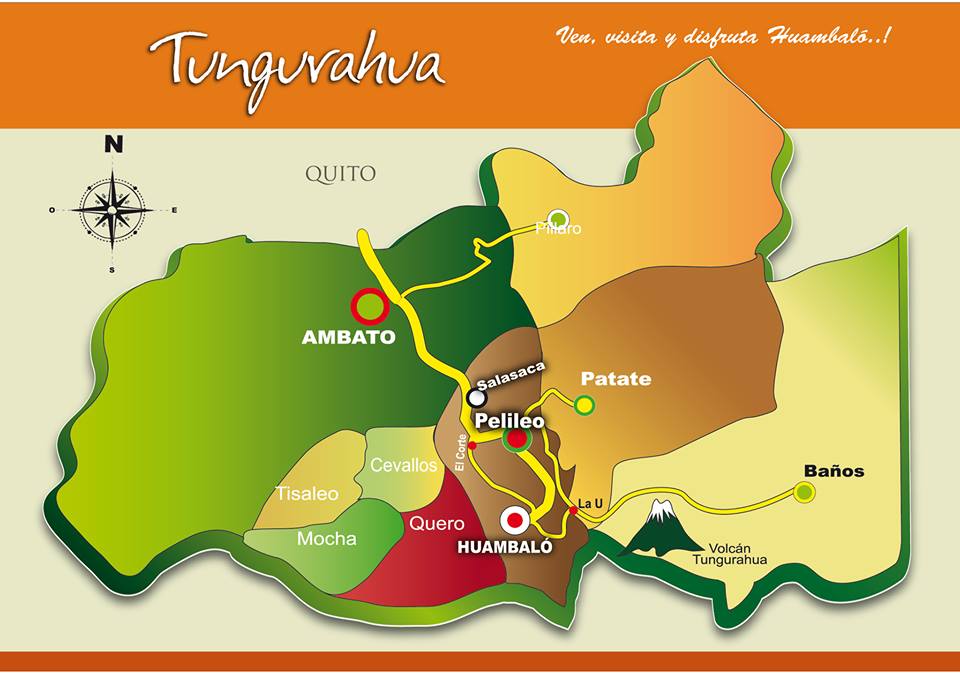 Fabricación de muebles de madera para el hogar
Insumo principal es la mano de obra manual
Materiales naturales y la creatividad en el diseño
E f e c t o s
PLANTEAMIENTO DEL PROBLEMA
Débil gestión administrativa y financiera
Contracción de las ventas
Afectación a las utilidades esperadas
Elevados costos de producción y subutilización de la capacidad instalada
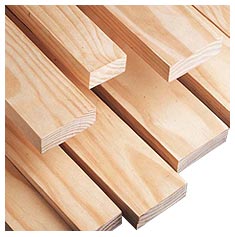 Problema
Sistema De Precios
Deficientes mecanismos de comercialización y excesiva competencia
Ausencia de capacitación en procesos básicos de gestión financiera administrativa
Carencia de un método de costeo y lineamientos de costos
Inadecuado sistema de registro de información y control
C a u s a s
OBJETIVOS E HIPÓTEIS
Objetivo General
Analizar la incidencia de la fijación de precios en el sector artesanal productor de muebles de madera en la Parroquia Huambaló, mediante métodos cuantitativos y cualitativos para medir el comportamiento de los resultados financieros.
Objetivos Específicos
1. Determinar los mecanismos de fijación de precios que se utiliza en la comercialización de muebles de madera, en el sector artesanal dedicado a la actividad de fabricación de muebles de madera en Huambaló.
2. Determinar los procedimientos de comercialización de muebles de madera de los talleres artesanales de Huambaló.
3. Evaluar los resultados financieros y operacionales de las empresas artesanales de fabricación de muebles de madera de Huambaló
4. Proponer un modelo de cálculo de costos como apoyo a los mecanismos de fijación de precios en el proceso de comercialización de muebles de madera.
Hipótesis
Los mecanismos de fijación de precios utilizados en la comercialización de muebles de madera por los artesanos de la parroquia Huambaló afectan a los márgenes de utilidad de las mismas.
CAPÍTULO I
MARCO TEÓRICO
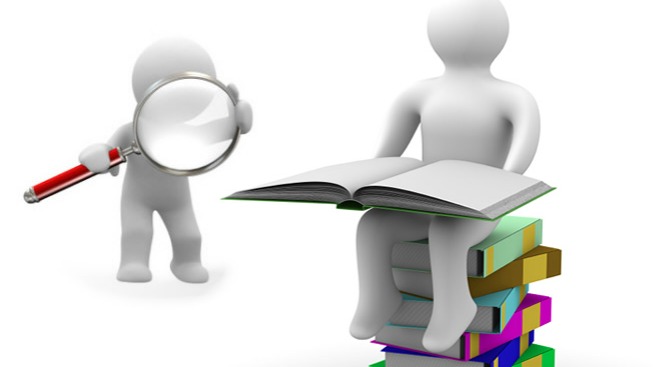 SÍNTESIS DE MARCO TEÓRICO
CATEGORÍAS DE ESTUDIO
Orientados a los resultados
Orientados a las ventas
administración
operacionales
No operacionales
Estrategias de fijación de precios
ventas
Orientados a la situación actual
Gastos operacionales y de financiamiento
financieros
clientes
Ingresos
1
Mecanismos de fijación de precios
Factores externos
Competencia
Materia prima directa
3
Resultados financieros
Costos de producción
Proveedores
SISTEMA DE PRECIOS
Mano de obra directa
Políticas y estrategias
CIF
Factores internos
2
Márgenes e índices de rentabilidad
Volúmenes de producción
Margen bruto
Comercialización
Costo de producción
Rentabilidad sobre el patrimonio
Canal de distribución
Margen operacional
Producto
Alternativas cooperadas de distribución
Rentabilidad sobre activos
Margen neto
cartera de producto
Canal de distribución indirecto
Canal de distribución directo
Factores de diferenciación
CAPÍTULO II
MARCO METODOLÓGICO
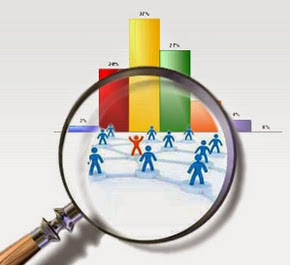 UNIVERSO, POBLACIÓN Y MUESTRA
110 Contribuyentes registrados SRI
45 artesanos calificados JNDA
18 talleres artesanales de fabricación de muebles de madera para el hogar calificados JNDA
Fuente: SRI, CENARHU
TÉCNICA E INSTRUMENTOS DE RECOLECCIÓN DE DATOS
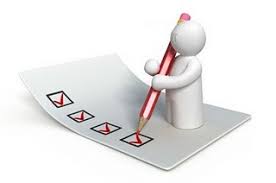 Encuesta
Declaraciones de impuestos
Lista de recolección de información financiera
Entrevista
Documentos internos
Cuestionario de veinte preguntas aplicada a los artesanos fabricantes de muebles de madera en Huambaló
Check list para recolección de información financiera
Dicotómicas
Escala de Likert
MATRIZ DE OPERACIONALIZACIÓN DE VARIABLES
MATRIZ DE OPERACIONALIZACIÓN DE VARIABLES
MATRIZ DE OPERACIONALIZACIÓN DE VARIABLES
CAPÍTULO III
ANÁLISIS DE RESULTADOS
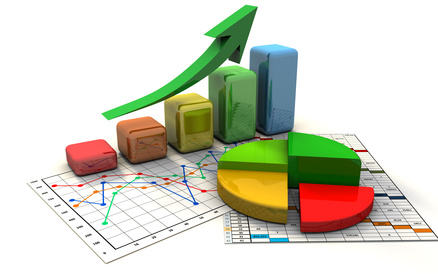 CATEGORÍA 1: MECANISMOS DE FIJACIÓN DE PRECIOS
VARIABLE 1.1: ESTRATEGIAS DE FIJACIÓN DE PRECIOS
En base a la competencia
Del 70% al 80% población involucrada en la producción y comercialización de muebles
Fijación precio = al precio de la competencia o bajo el precio de la competencia
No realizar un cálculo de costos de producción
La utilizad esperada es del 20% neto en promedio
CATEGORÍA 1: MECANISMOS DE FIJACIÓN DE PRECIOS
VARIABLE 1.2: FACTORES EXTERNOS
Pregunta 4. ¿De qué localidades son sus clientes?
Principal en Quito y Cuenca
Son clientes que dependen de otros clientes
CLIENTES
Fidelización
Pregunta 5. ¿Cómo considera la competencia en el sector?
La competencia es significativa e importante
Ofertan el mismo producto en las mismas características
COMPETENCIA
Iguales características
Pregunta 6. ¿Cuál es un factor que determina la selección de un proveedor?
La calidad de los insumos y materia prima
PROVEEDORES
Los productos son comercializados en grandes ciudades
Clientes exigen calidad
Las facilidades de pago permite el financiamiento
CATEGORÍA 1: MECANISMOS DE FIJACIÓN DE PRECIOS
VARIABLE 1.3: FACTORES INTERNOS
POLÍTICAS, ESTRATEGIAS Y VOLÚMENES DE PRODUCCIÓN
No cuentan con políticas definidas
El 17% tiene lineamientos que usan de directriz
La capacidad instalada no esta cuantificada
La maquinaria utilizada es antigua y no permite tecnificar la producción
Los costos de producción son calculados, cuando elaboran un nuevo modelo
COSTOS DE PRODUCCIÓN
No actualizan los costos, que sirva de insumo para calcular una utilidad
CATEGORÍA 2: MECANISMOS DE COMERCIALIZACIÓN
VARIABLE 2.1: PRODUCTO
Proceso de carpintería
CARTERA DE PRODUCTOS
Proceso de emporado, lacado
La comercialización del producto se realiza en cualquiera de las etapas del proceso de producción
El precio debe ser establecido para cada proceso
Proceso de tapizado o terminado
Al ser el mueble en blanco el más vendido, el comprador regatea el precio
CATEGORÍA 2: MECANISMOS DE COMERCIALIZACIÓN
VARIABLE 2.1: PRODUCTO
FORMAS DE PAGO
FACTORES DE DIFERENCIACIÓN DEL PRODUCTO
La calidad de los productos se ve afectada en muchos caso por la competencia, al querer ofertar lo mismo a un menor precio.
El crédito personal es la forma de pago más utilizada esto producto de las condiciones del mercado.
CATEGORÍA 2: MECANISMOS DE COMERCIALIZACIÓN
VARIABLE 2.2: CANALES DE DISTRIBUCIÓN
Consumidor final
Fabricante
Fabricante
Intermediario
Consumidor final
CANAL DE DISTRIBUCIÓN INDIRECTO
CANAL DE DISTRIBUCIÓN DIRECTO
Fabricante
Consumidor final
Fabricante intermediario
ALTERNATIVAS COOPERADAS DE DISTRIBUCIÓN
CANALES DE DISTRIBUCIÓN DE MUEBLES DE MADERA
CATEGORÍA 3: RESULTADOS FINANCIEROS
ESTADO DE RESULTADOS Y DE SITUACIÓN ESTIMADOS
ESTADO DE SITUACIÓN ESTIMADO AÑO 2017
ESTADO DE RESULTADOS ESTIMADO AÑO 2017
CATEGORÍA 3: RESULTADOS FINANCIEROS
VARIABLE 3.1: INGRESOS
INGRESOS NO OPERACIONALIES
INGRESOS OPERACIONALES
DISTRIBUCIÓN DEL INGRESO OPERACIONAL
El 100% de los ingresos son únicamente del giro del negocio
No generan ingresos no operacionales relacionados a la actividad
La venta de muebles en blanco son las más frecuentes
Los ingresos se ven afectados por el precio
CATEGORÍA 3: RESULTADOS FINANCIEROS
VARIABLE 3.2: COSTOS DE PRODUCCIÓN
DISTRIBUCIÓN DEL COSTO DE PRODUCCIÓN
MANO DE OBRA
DISTRIBUCIÓN DEL COSTO CON RELACIÓN AL INGRESO
El costo de materia prima directa representa el 57,47% del ingreso
La percepción en cuanto al costo de mano de obra, lo consideran alto
El 86,46% del ingreso representa la recuperación del costo de producción
CATEGORÍA 3: RESULTADOS FINANCIEROS
VARIABLE 3.3: GASTOS OPERATIVOS Y DE FINANCIAMIENTO
GASTO DE VENTAS
GASTOS ADMINISTRATIVOS
GASTOS DISTRIBUCIÓN DE GASTOS OPERATIVOS Y DE FINANCIAMIENTO
GASTOS DE FINANCIAMIENTO
Los gastos de comercialización corresponden al servicio de transporte
Los administrativos corresponden a las gestiones que realizan
Los gastos de financiamiento son poco representativos por cuanto la inversión en los talleres en mínima.
CATEGORÍA 3: RESULTADOS FINANCIEROS
VARIABLE 3.4: MARGENES E INDICES DE RENTABILIDAD
MARGEN NETO
MARGEN BRUTO
MARGEN OPERACIONAL
Margen operacional= utilidad bruta-gastos operacionales
                                                      ventas
Margen operacional= 269.981 - 80.197
                                             1.994.160
Margen operacional= 0,0952
Margen bruto= ventas-costo de ventas
                                        ventas
Margen bruto= 1.994.160-1.724.179
                                  1.994.160
Margen bruto = 0,1354
Margen neto = utilidad operacional - gastos financieros
                                                          ventas
Margen neto = 189.784 - 2.148
                               1.994.160
Margen neto = 0,0941
COMPARACIÓN DE LOS MARGENES DE UTILIDAD
INDICE DE RENTABILIDAD SOBRE EL ACTIVO
INDICE DE RENTABILIDAD SOBRE EL PATRIMONIO
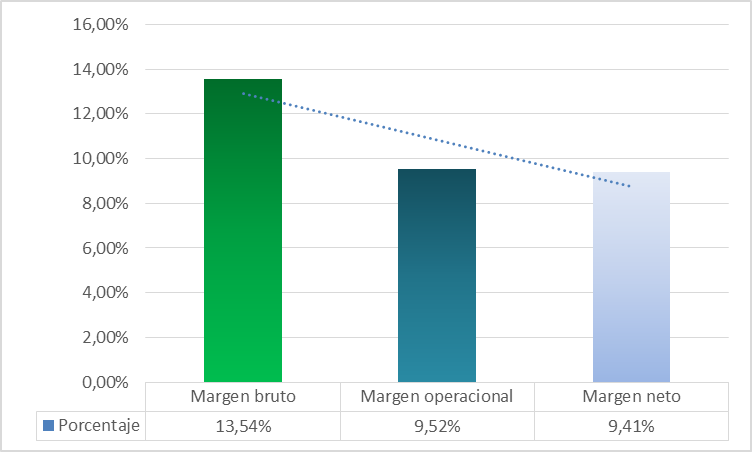 COMPROBACIÓN DE LA HIPÓTESIS
Margen de utilidad esperado por los artesanos 20%
MARGEN NETO OBTENIDO
<
Margen neto = utilidad operacional - gastos financieros
                                                          ventas
Margen neto = 189.784 - 2.148
                               1.994.160
Margen neto = 9,41%
H0 Los mecanismos de fijación de precios utilizados en la comercialización de muebles de madera por los artesanos de la parroquia Huambaló afectan a los márgenes de utilidad de las mismas. 

H1 Los mecanismos de fijación de precios utilizados en la comercialización de muebles de madera por los artesanos de la parroquia Huambaló no afectan a los márgenes de utilidad de las mismas.
El margen neto de utilidad esperado es de 0,20
La comparación del margen neto obtenido es ,0941 < al 0,20 esperado
Se acepta la hipótesis nula
PROPUESTA
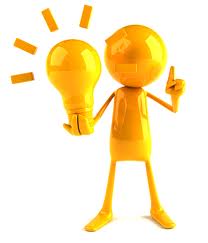 Proceso 1
Carpintería 
Transformación de la madera en estructuras
PROCESO DE PRODUCCIÓN DE MUEBLES DE MADERA
Proceso 2
Emporado
Lijado de las estructuras
Proceso 4
Tapicería
Puesta de tapiz
Proceso 3
Lacado
Estructuras lacadas (pintadas)
Proceso 5
Terminados
Acabado de muebles
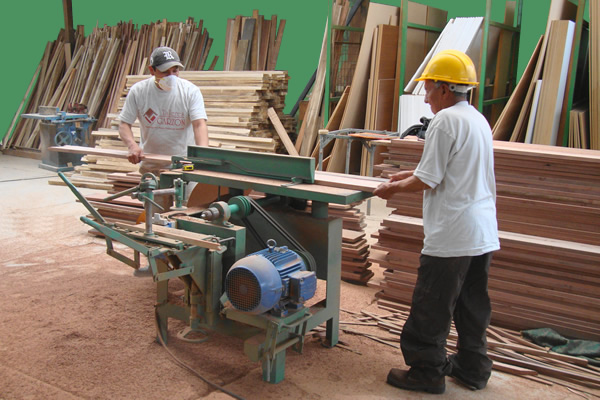 DETERMINACIÓN DE INSUMOS PARA LA PRODUCCIÓN
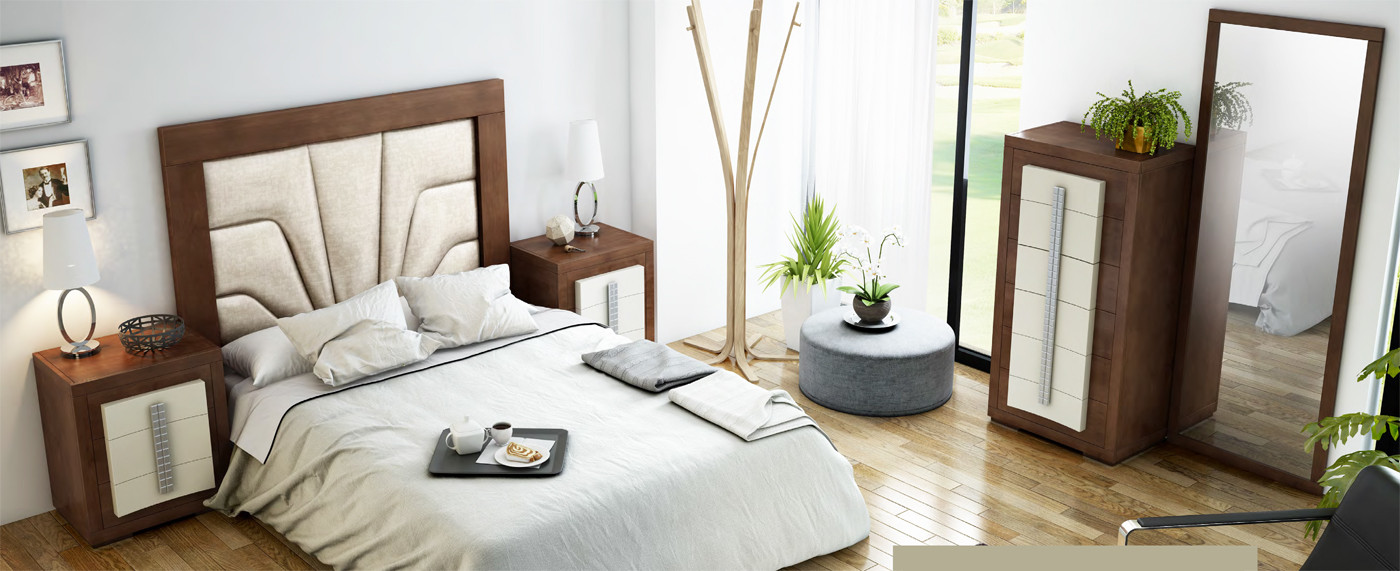 CALCULO DE COSTOS DE PRODUCCIÓN
PRESUPUESTO DE MATERIA PRIMA DIRECTA
PRESUPUESTO DE MANO DE OBRA DIRECTA
PRESUPUESTO DE MATERIA PRIMA INDIRECTA
PRESUPUESTO DE OTROS COSTOS DE FABRICACIÓN
ESTADO DE RESULTADOS
Utilidad neta optimista 20%
Utilidad neta optimista 10%
CONCLUSIONES, RECOMENDACIONES Y LIMITACIONES DE LA INVESTIGACIÓN
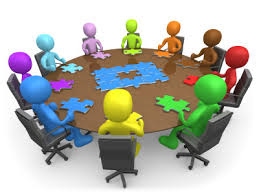 CONCLUSIONES
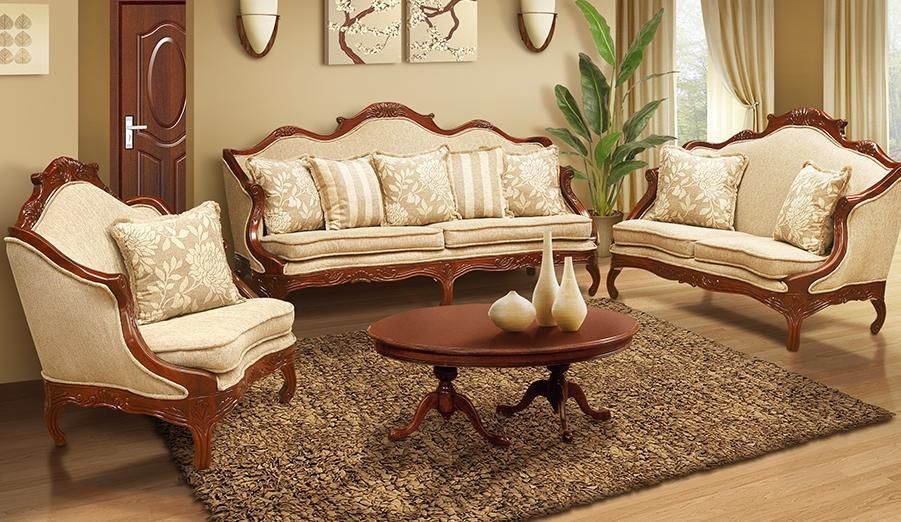 Los artesanos fabricantes de muebles de madera fijan el precio de los productos en función de la situación actual, es decir considerando la competencia
El sistema de comercialización está definido por un canal indirecto de distribución donde el artesano vende sus productos en blanco a otros fabricantes y estos al consumidor final
Del cálculo de los índices de rentabilidad se concluye un efecto positivo de apalancamiento al ser el ROE (29,83%) superior al ROA (22,19%) lo que indica que la financiación del activo con endeudamiento ha posibilitado un incremento en la rentabilidad financiera.
Los costos de producción no son calculados de forma técnica, sino en base a estimaciones esto ha provocado que se subvaloren los costos, vendiendo los productos a precios que cubren el mismo pero no satisfacen el margen de utilidad esperado por todo lo que involucra el proceso productivo.
Los gastos operativos y financieros al momento no son representativos, por cuanto no cuentan con personal administrativo o de ventas, mientras que los gastos financieros derivan de los intereses pagados por créditos que fueron invertidos en el giro del negocio.
RECOMENDACIONES
GRACIAS…
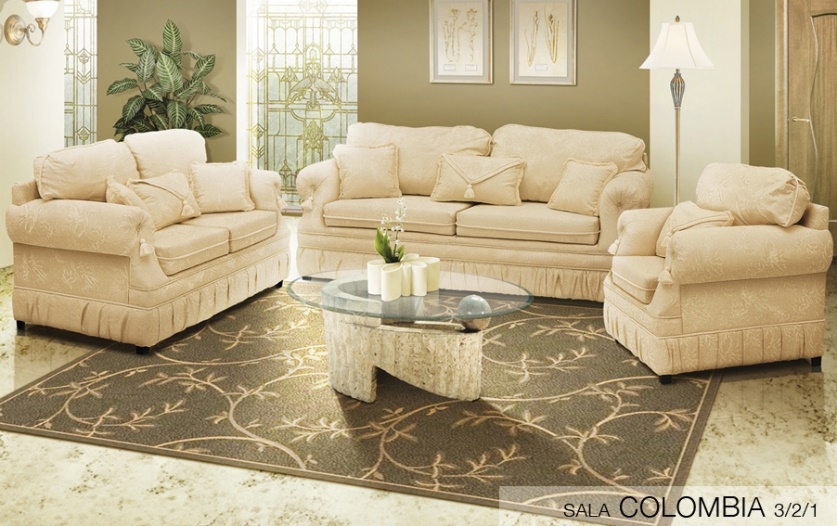